IB Math Studies Topic: Functions
Chapters 16-18 of textbook
IB Course Guide description
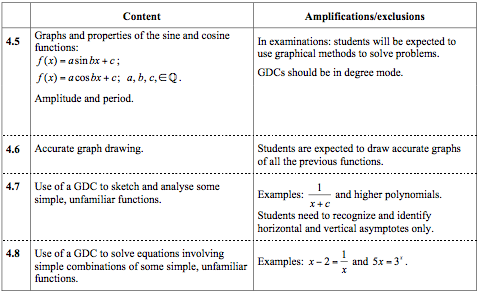 Domain, Range and Function Mapping
Domain: The set of values to be put into a function. 
In other words the set of possible x values
Range: The set of values produced by a function. 
In other words the set of possible y values
Identify the domain and range of the following functions
a.




b.
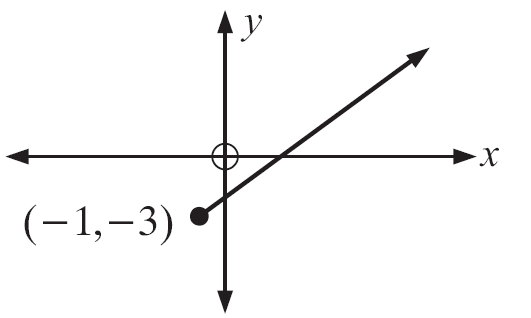 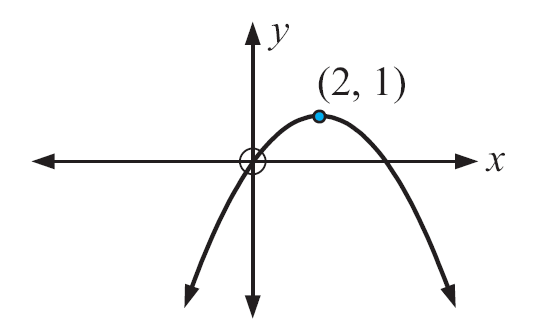 Check your answers
Domain: x ≥ -1
      Range: y ≥ -3

b. Domain: any real number
     Range: y ≤ 1
A mapping diagram is a simple way to illustrate how members of the domain are “mapped” onto members of the range 
It shows what happens to certain numbers in the domain under a certain function
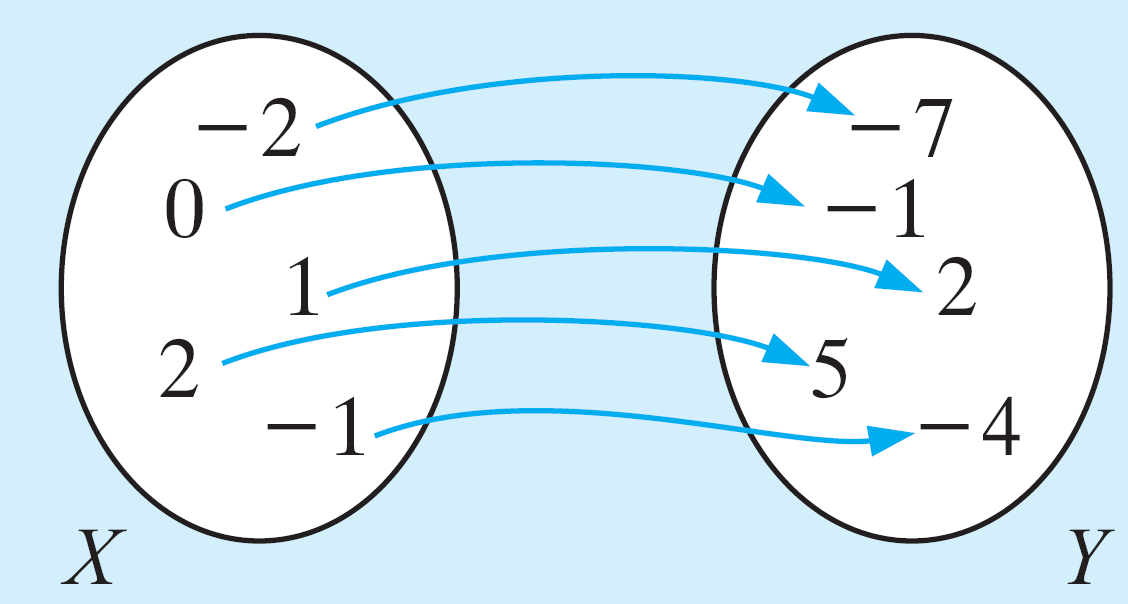 This mapping for example shows what happens to the domain {-2, 0, 1, 2, -1} under the function f(x) = x²
For a relationship to be a function, each member of the domain can only map on to one member of the range; but it is ok for different members of the domain to map onto the same member of the range
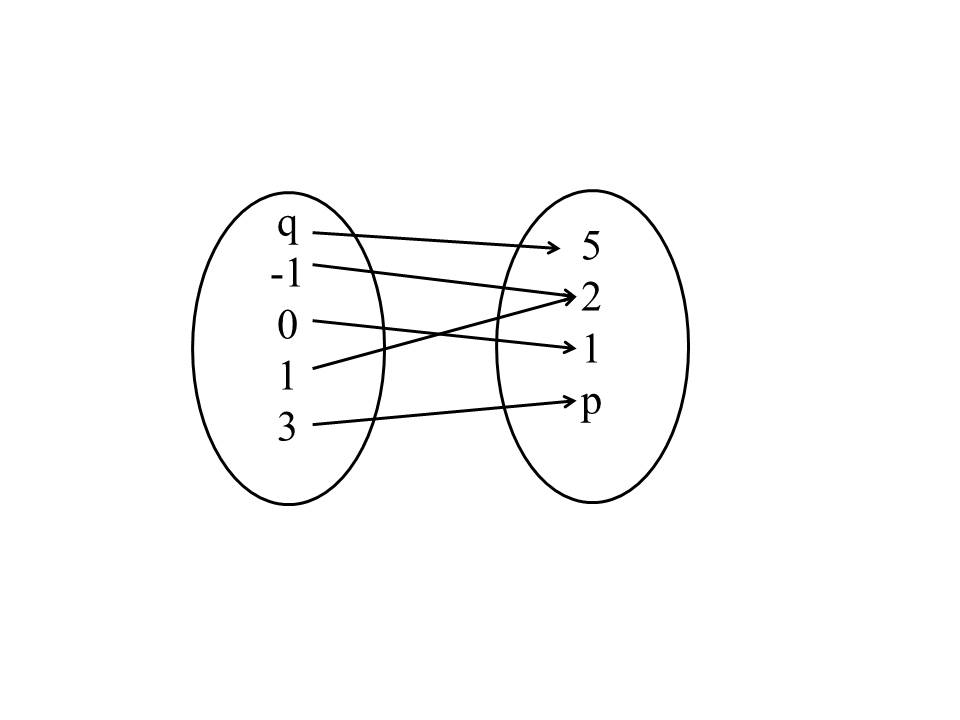 List the elements of the domain of f.
List the elements in the range of f.
Find p and q
Check your answers
Domain: {q, -1, 0, 1, 3}
Range: {5, 2, 1, p}
q=2
p=10
Linear Functions
Always graph a line and are often written in the form of y = mx + b 
Where m = slope or gradient 
Where b = y-intercept (the point where the line cuts the y axis)
ax + by = c is the rearrangement of this first form
Graphs of a linear function
A line with positive slope and a negative y-intercept
A line with positive slope and a positive y-intercept
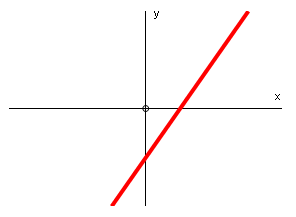 A line with negative slope and a negative y-intercept
A line with negative slope and a positive y-intercept
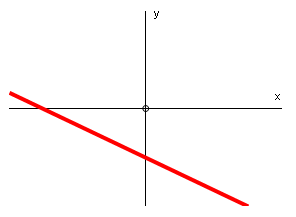 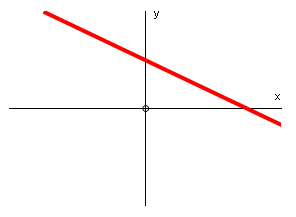 Vertical line
Horizontal line
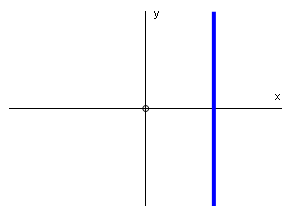 -  Vertical lines are always in the form x = c or x = k, where c or k are the constant.
-  The slope of a vertical line is undefined.
- Horizontal lines are always in the form y = c or y = k , where c or k are the constant.
- The slope of a horizontal line is zero
Intersection of lines: 
The point where two lines can be worked out algebraically by solving a pair of simultaneous equations
Finding the equation of a line
You need to know its gradient and a point 
Can substitute into y = mx + b 
Use the formula y - y₁ = m(x - x₁) where (x₁ , y₁) is the point
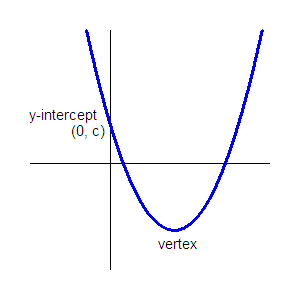 Quadratic Functions
Two different forms


The graph of every quadratic function is a parabola (u-shape)
X-intercepts: 
(zeros, solutions)
To find the solutions (zeros/x-intercepts) by hand:
Set the equation equal to zero
Factor
Solve
You will have two solutions

To find the solutions in the calculator:
Type the equation in Y=
Calculate
2: Zero

The axis of symmetry:
Example
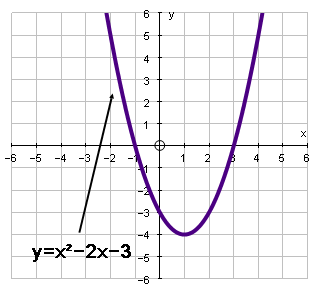 The y-intercept is -3 which is the same as the c-value of the equation.
The x-intercepts (also known as “zeros”) are at -1 and 3.
Halfway between -1 and 3 is the x-coordinate of the vertex; x = 1
If you evaluate y(1) you will get the y-coordinate of the vertex.
y(1) = 12 – 2(1) – 3 
y(1) = -4 
If you set y = 0, then you can factor the equation and solve for x:
x2 – 2x – 3 = 0
(x – 3)(x + 1) = 0
x = 3 and x = -1
       These are the x-intercepts.
Quadratic formula
Some quadratic equations do not factor 
To solve them use the quadratic formula 





This is given to use in the formula sheet the day of the exam
Exponential Functions
Exponential functions are functions where the unknown value, x, is the exponent. 
For the “mother function” the following is true:
domain: all real numbers
range: y > 0
y-intercept: (0, 1)
asymptote: y = 0
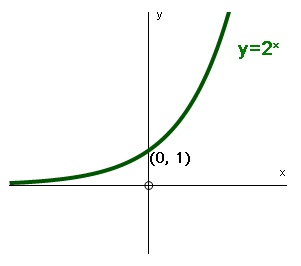 Growth
Decay
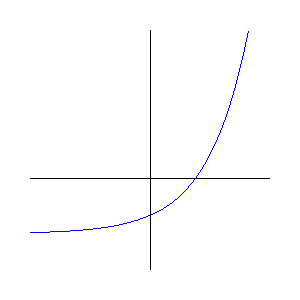 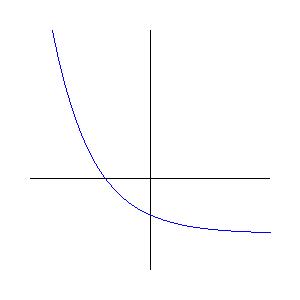 y = 2-x – 2
y = 2x – 2
The positive exponent represents growth
The negative exponent represents decay
Exponential graphs are asymptotic 
They get closer and closer to a line but never reach it
Example:   y = 2x – 1
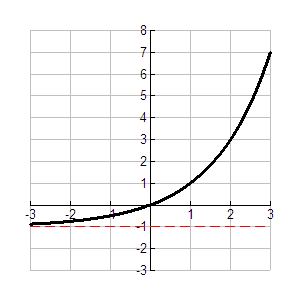 If the equation is in the form y = ax then the asymptote is the x-axis or 0
If the equation is in the form y = ax + c then the asymptote is the x = c
The c in this equation shows the movement upwards or downwards of the graph 
In this example the -1 moved the graph down one on the y axis
Asymptote: y = -1
Trigonometric Functions
y = sin x
y = cos x
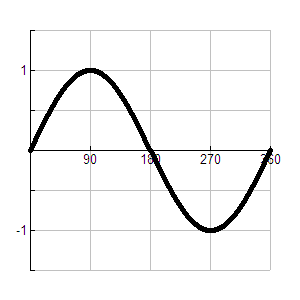 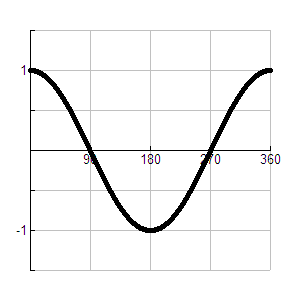 Vertical translation 
Adding a number to the function causes the curve to translate up 
Subtracting a number from the function causes the curve to translate down
y = (sin x) + 3
y = (cos x) - 3
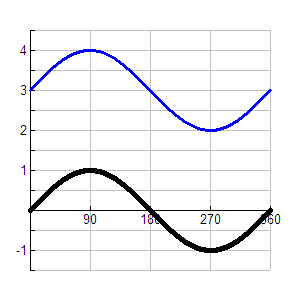 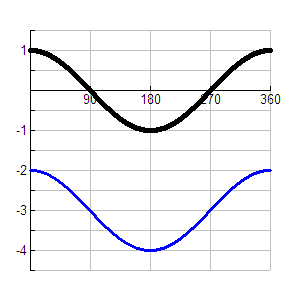 Vertical stretch (changing the amplitude)
Multiplying the function by a number causes the curve to be stretched vertically; in other words, the amplitude has changed.  The amplitude is the distance between the principle axis of the function and a maximum (or a minimum).
y = 2cos x
y = 2sin x
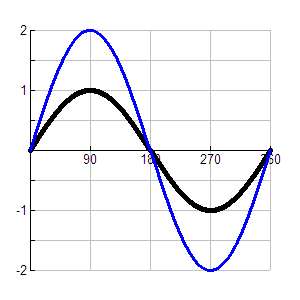 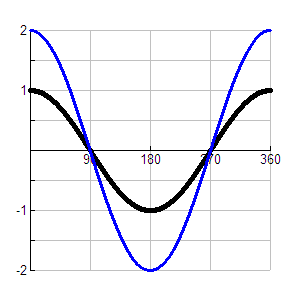 Horizontal stretch (changing the period) 
Multiplying x by a number causes the curve to be stretched horizontally
y = sin (3x)
y = cos (2x)
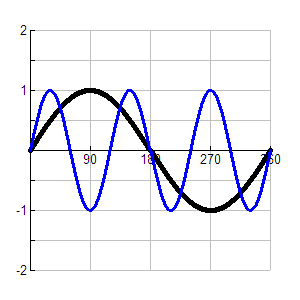 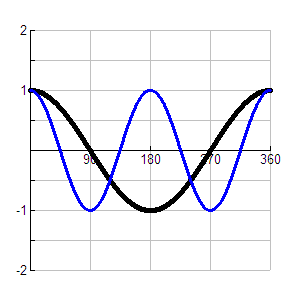 Sketching Functions
Important tips 
Use your calculator to help you 
Set up the “window” correctly to see the part of the graph that you need 
Remember parenthesis
If you are not careful you could type an equation different than the one the test is asking 
Label both x and y axes 
Include the scale on both axes 
Graph function in your calculator first 
Use the TABLE to get some point to plot
Using a GDC to solve equations
Type one side of the equation in Y1
Type the other side of the equation in Y2
Calculate – Intersect (option 5)



      Remember the rules for sketching functions